GOOD MORNING
EVERYONE !!!
I. WARM - UP
football
chess
SPORTS
GAMES
Sports:  volleyball, tennis, badminton, running, cycling, mountain climbing, ...
Games: chess,  card games, computer games, play marbles, skipping, …
Wednesday, January 31, 2024
PERIOD 63: UNIT 8: SPORTS AND GAMES
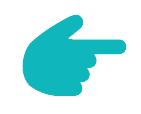 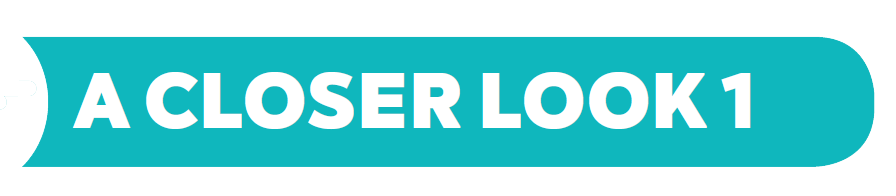 Lesson 2:
(P. 18)
A. OBJECTIVES: 
By the end of the lesson, students will be able to:
1. Knowledge: 
use the lexical items related to the topic Sports and games;
- pronounce correctly the sounds /e/ and /æ/.
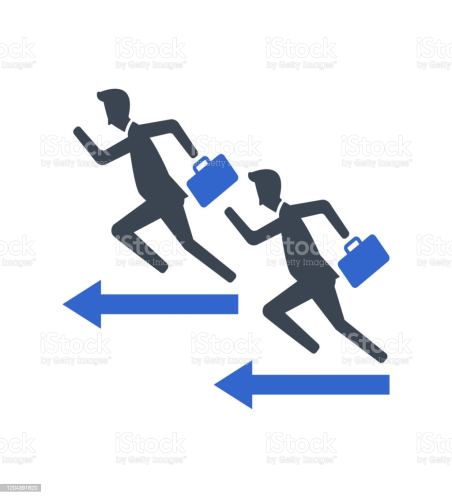 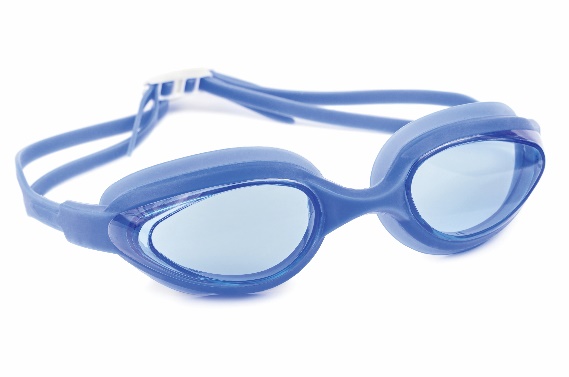 Well done!
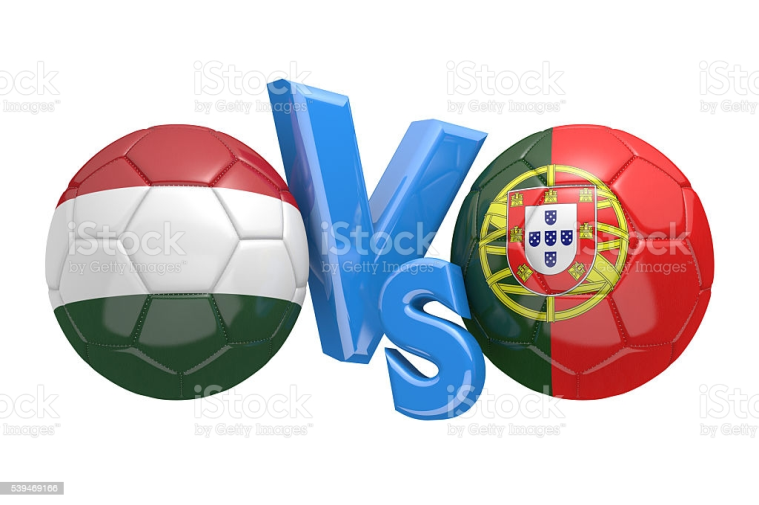 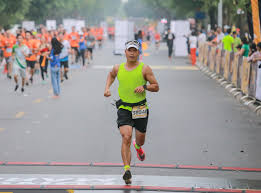 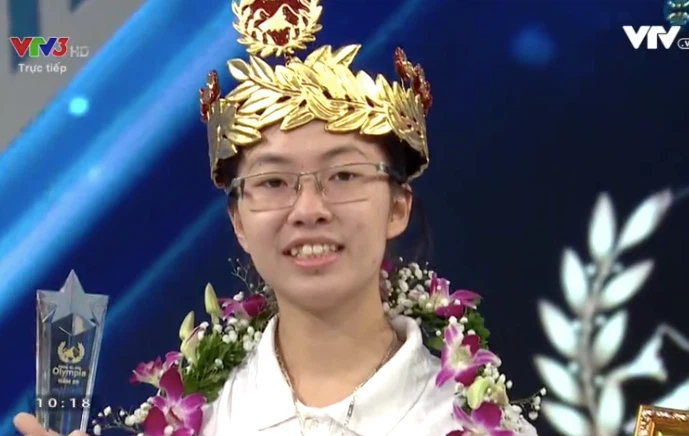 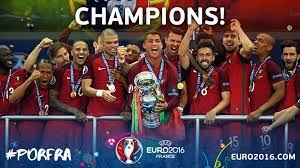 II. Vocabulary
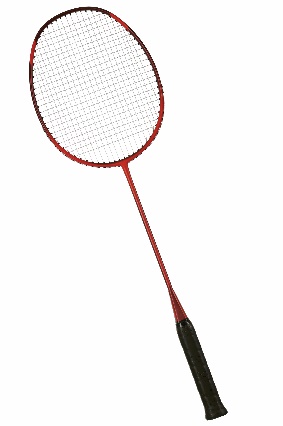 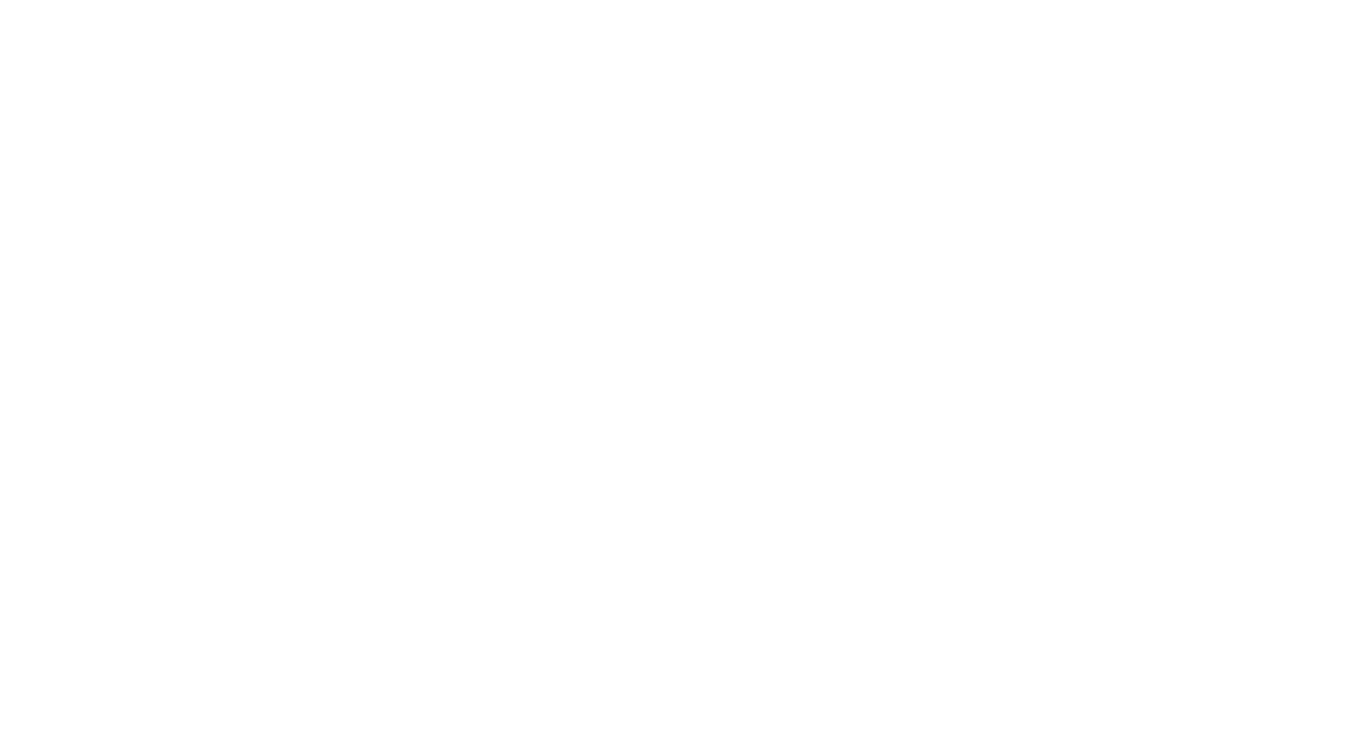 vợt cầu lông
- racket (n):
kính bơi, kính bảo hộ
- goggles (n):
- Competition /,kəmpə'ti∫n/
(n): cuộc thi, cuộc tranh tài
người vô địch, nhà quán quân
- champion  /'t∫æmpjən/: (n)
- marathon (n) /'mærəθən/  :
cuộc chạy đua maratông ( đường dài)
lời chúc mừng, lời khen ngợi
- congratulations (n):
* Checking vocab
What and Where
racket
champion
marathon
congratulations
goggles
competition
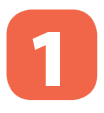 Write the right words under the pictures.
ball
racket
sports shoes
boat
goggles
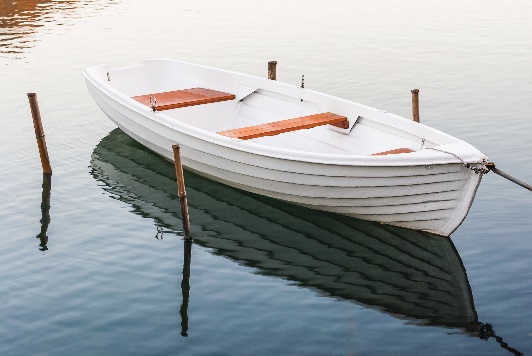 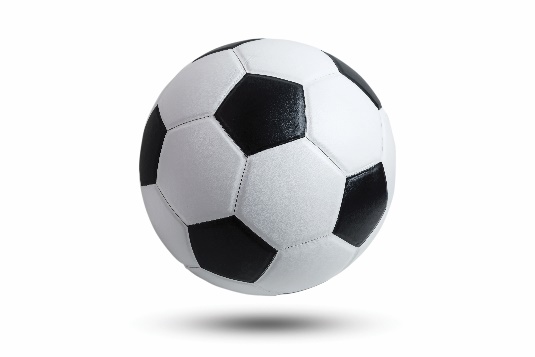 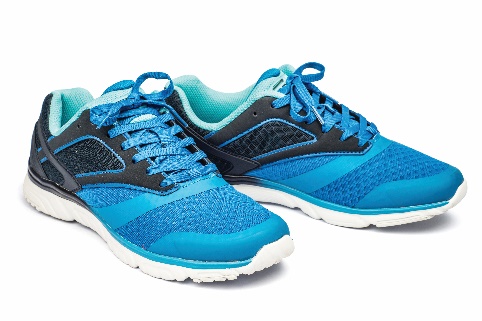 2. sports shoes
1. ball
3. boat
3.
1.
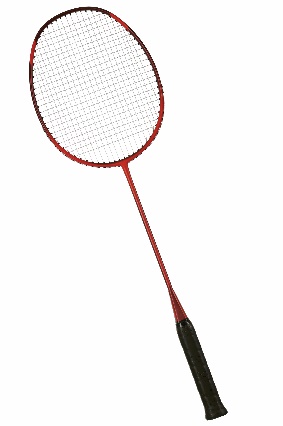 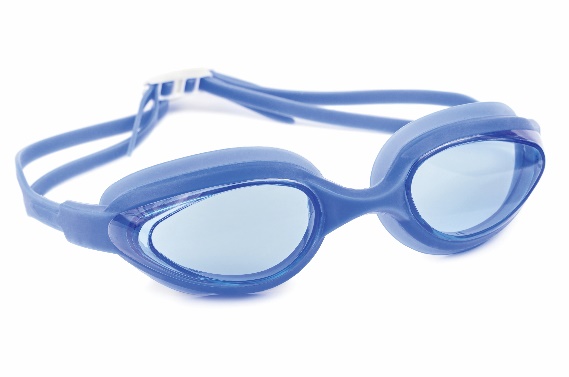 2.
5. goggles
4. racket
5.
4.
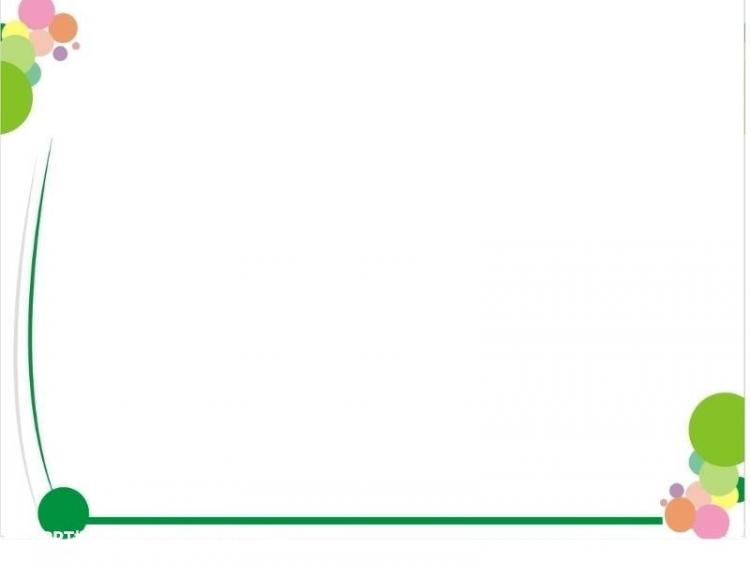 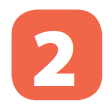 What sports are these things for? Match each thing in column A with a sport in column B.
A
B
1.
bicycle
a.
boating
ball
2.
b.
swimming
3.
boat
c.
cycling
goggles
4.
d.
ball games
5.
racket
e.
badminton
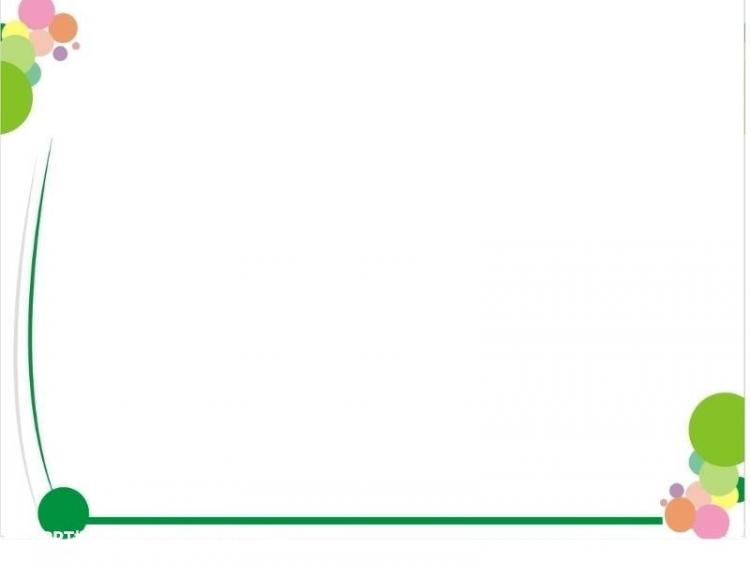 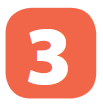 Fill each blank with one of the words from the box.
champion
competition
sporty
practice
marathon
congratulations
1. She won an international sports __________.
2. He became the world tennis _________when he was very young.
3. "Can you send my __________ to the winner of the contest?“
4. My friend David is very ___________ . He does exercise every day.
5. The first __________ took place in 1896.
6. He  want to be a footballer, so he  __________ playing football every day.
THE BIG WHEEL GAME
QUESTIONS
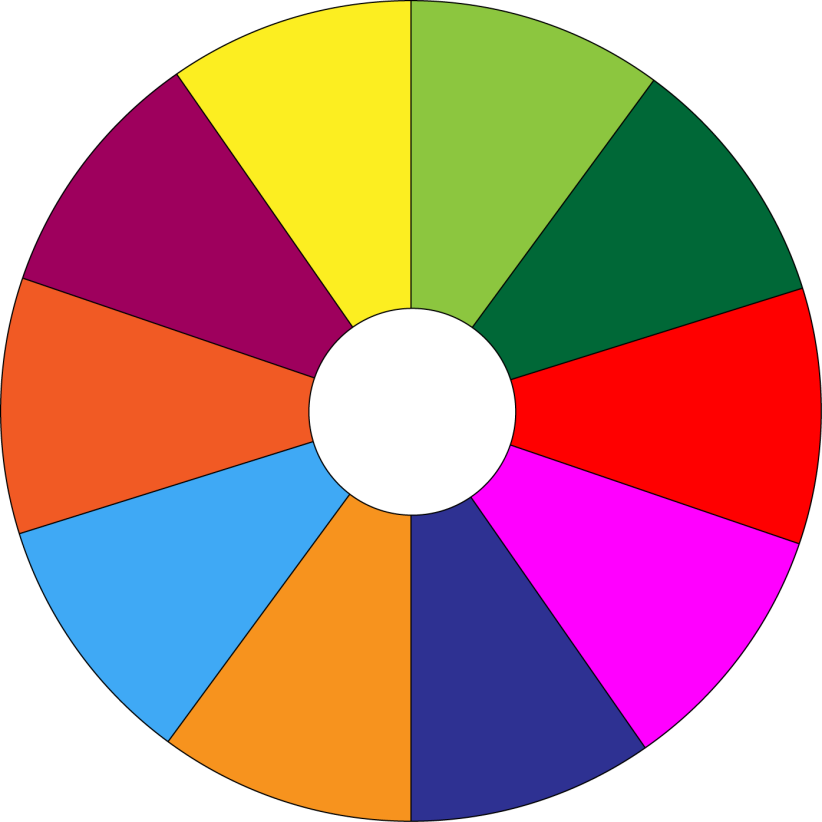 10
40
1
4
30
50
5
SPIN
2
10
20
3
6
-20
-15
60
05
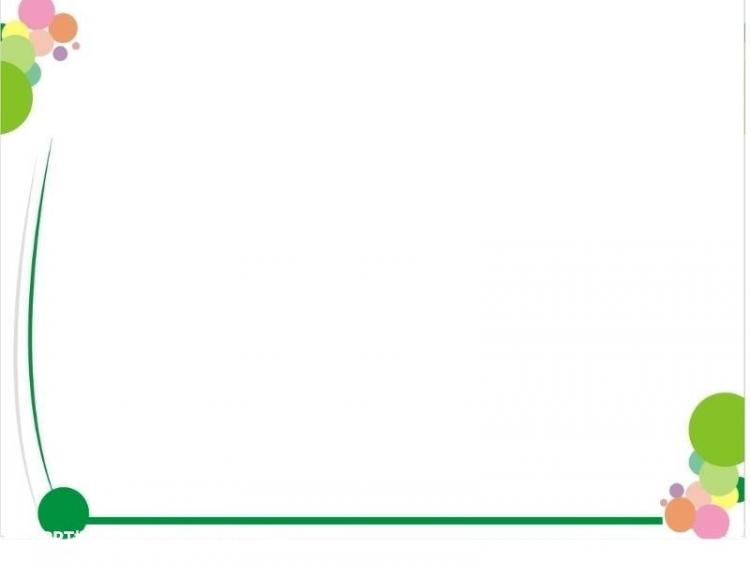 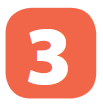 Fill each blank with one of the words from the box.
champion
competition
sporty
practice
marathon
congratulations
1. She won an international sports __________.
competition.
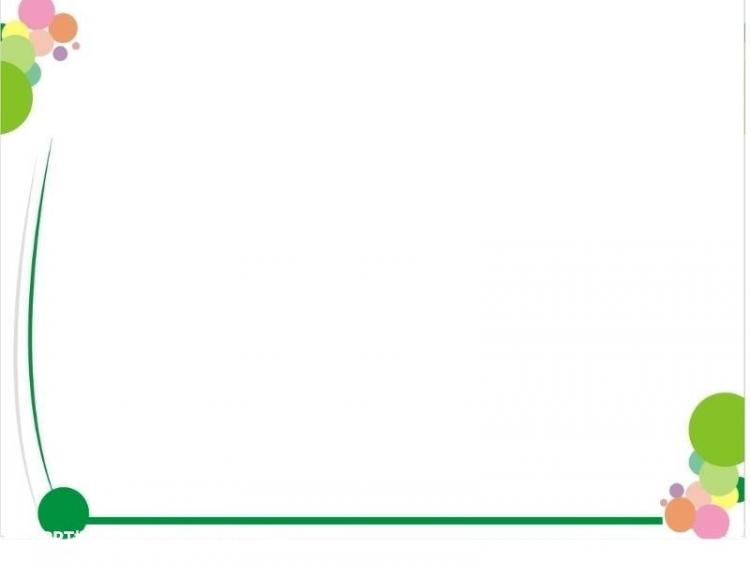 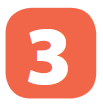 Fill each blank with one of the words from the box.
champion
competition
sporty
practice
marathon
congratulations
2. He became the world tennis _________when he was very young.
champion
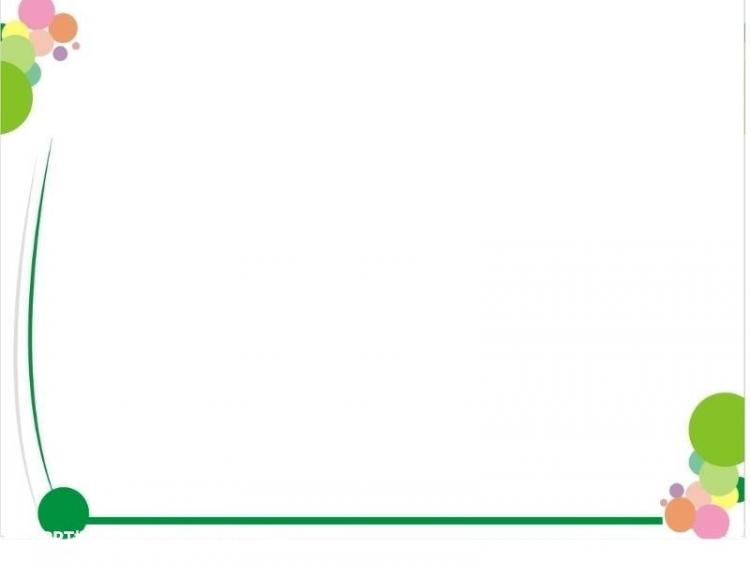 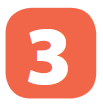 Fill each blank with one of the words from the box.
champion
competition
sporty
practice
marathon
congratulations
3. "Can you send my    __________  to the winner of the contest?“
congratulations
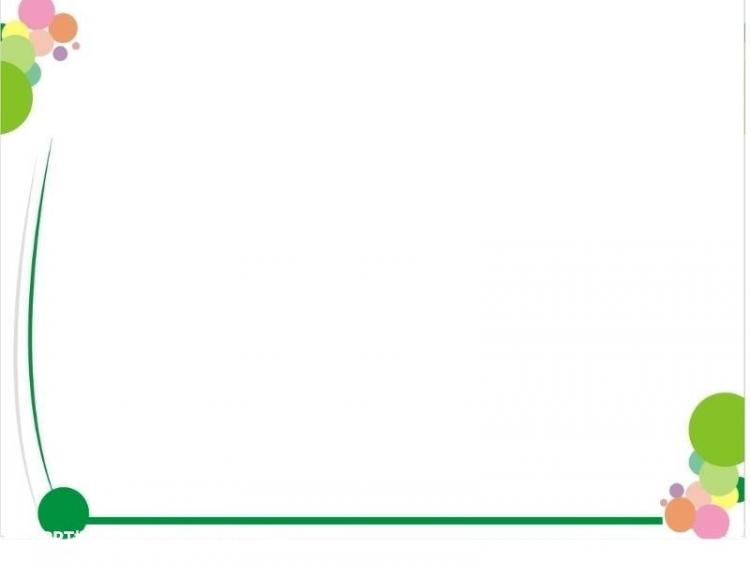 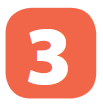 Fill each blank with one of the words from the box.
champion
competition
sporty
practice
marathon
congratulations
4. My friend David is very __________.  He does exercise every day.
sporty.
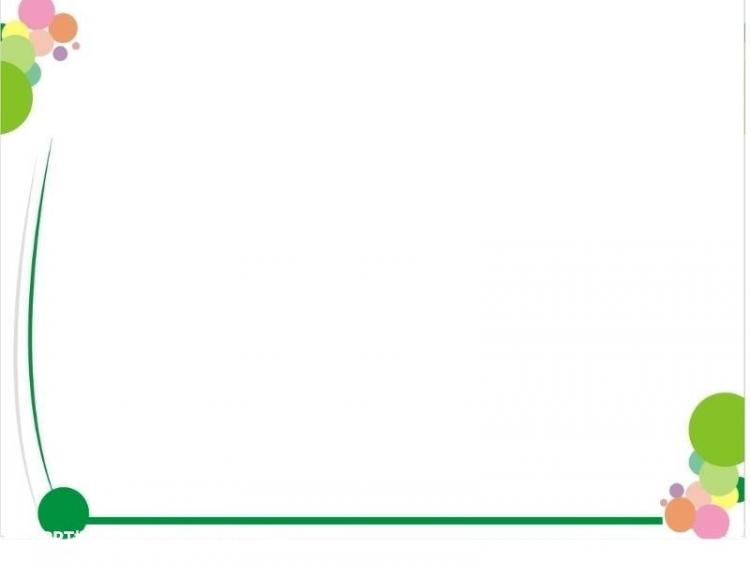 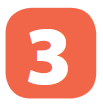 Fill each blank with one of the words from the box.
champion
competition
sporty
practice
marathon
congratulations
5. The first __________ took place in 1896.
marathon
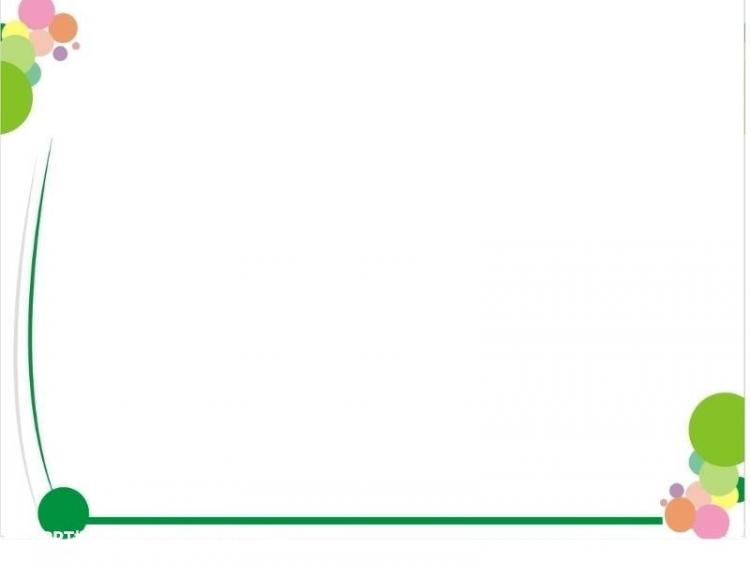 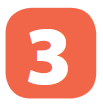 Fill each blank with one of the words from the box.
champion
competition
sporty
practice
marathon
congratulations
6. He  want to be a footballer, so he  __________playing football every day.
practices
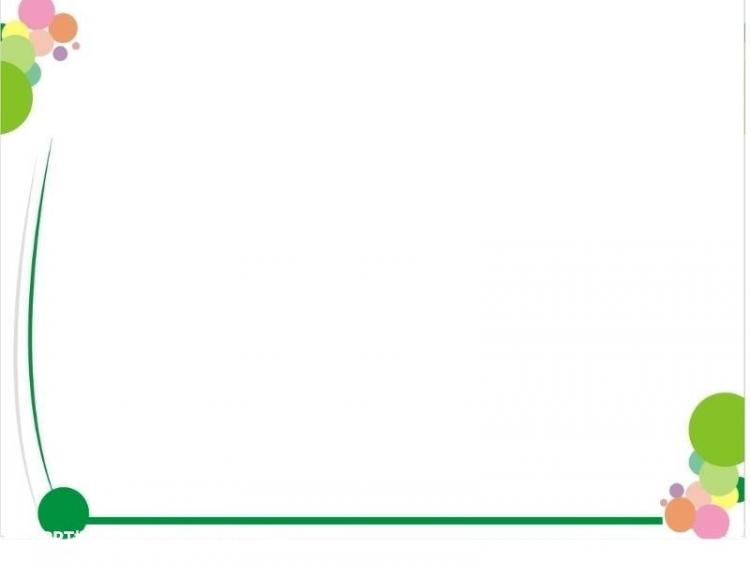 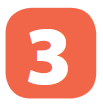 Fill each blank with one of the words from the box.
competition
sporty
champion
practices
congratulations
marathon
1. She won an international sports __________.
2. He became the world tennis _________when he was very young.
3. “Can you send my   __________      to the winner of the contest?”
4. My friend David is very ___________ . He does exercise every day.
5. The first __________ took place in 1896.
6. He  want to be a footballer, so he  __________ playing football every day.
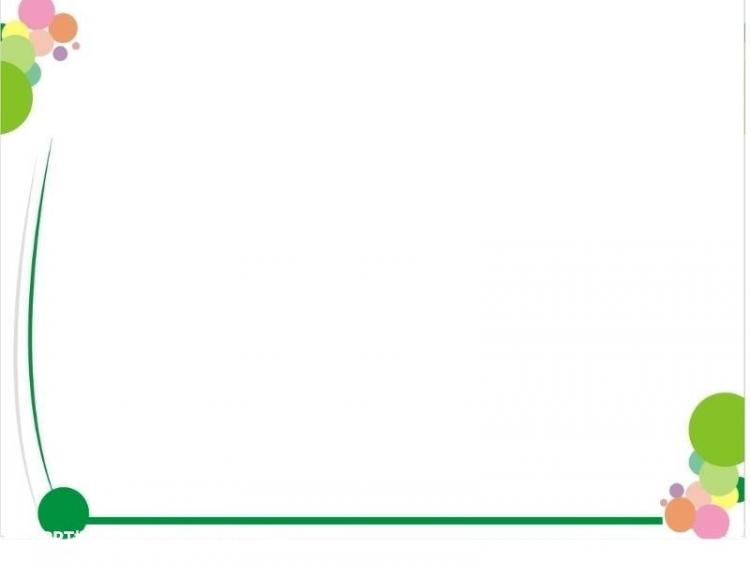 III. Pronunciation
/e/ and /æ/
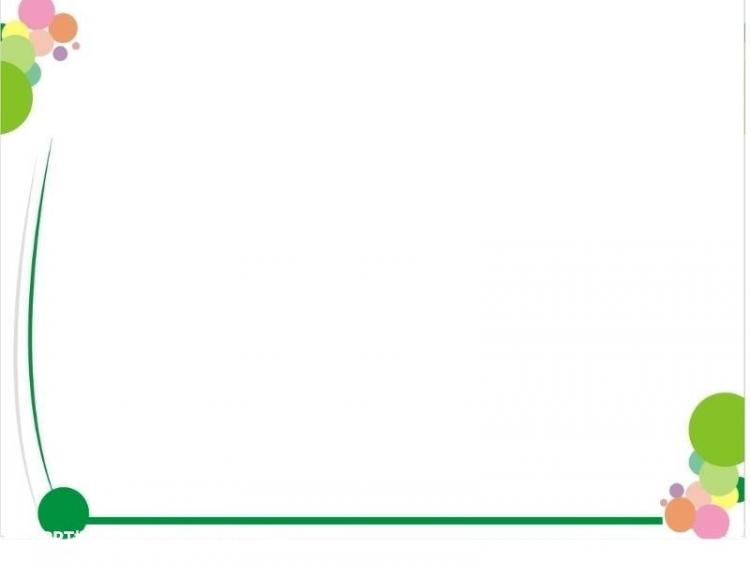 Listen and repeat the words. Pay attention to the sounds /e/ and /æ/.
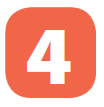 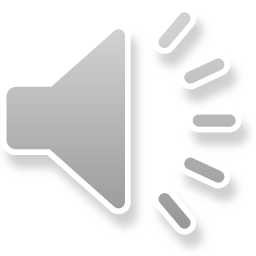 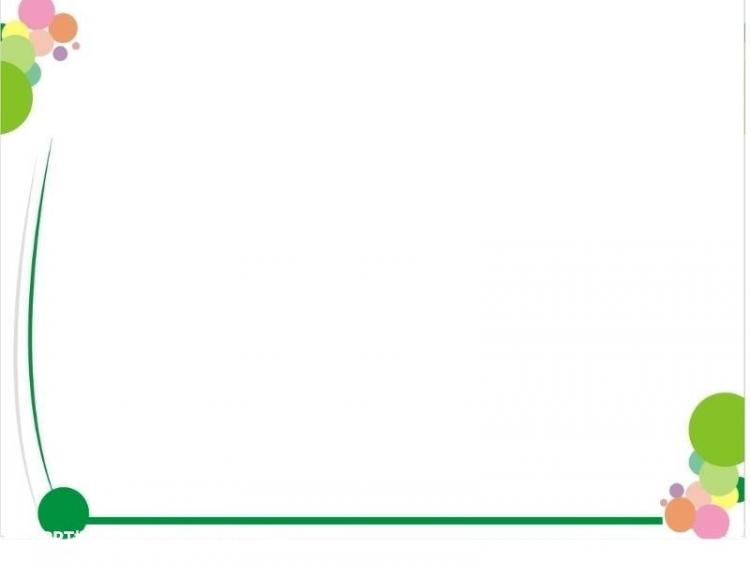 Listen and repeat. Underline the words having the sounds /e/ and /æ/.
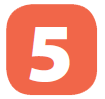 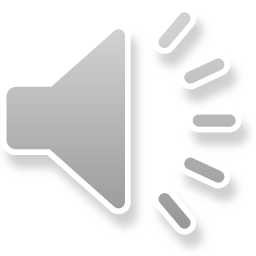 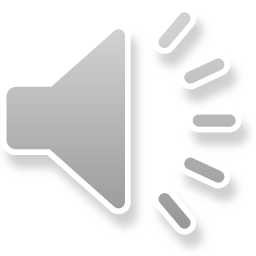 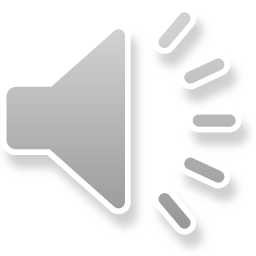 They cannot take part in this contest.
1.
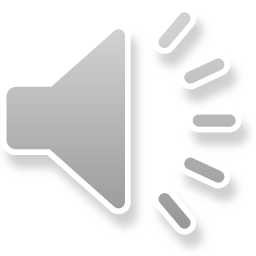 2.
They began the match very late.
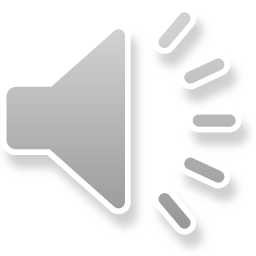 Please get the racket for me.
3.
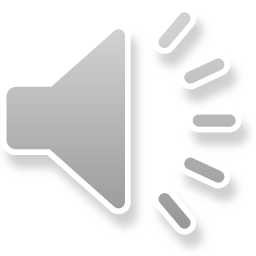 We play chess every Saturday.
4.
5.
My grandpa is old, but he’s active.
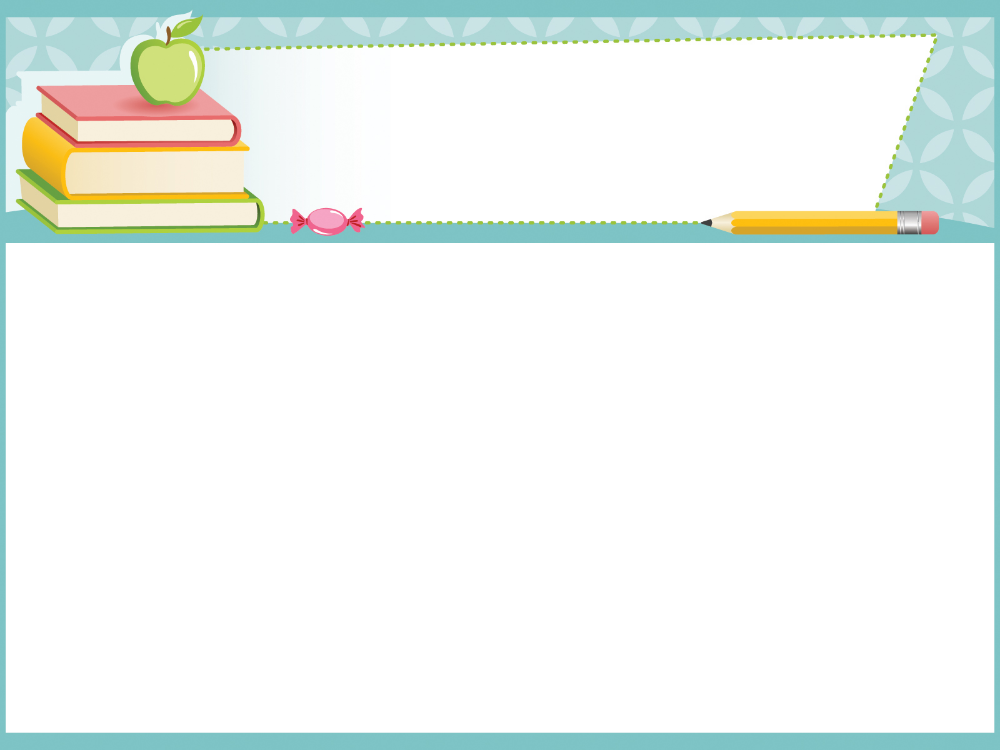 4.  homework
Learn new words by heart x2.
Do ex A1,2 (P. 9). 
Prepare A CLOSER LOOK 2.
Thank you!
Goodbye!